Deformace a napětí
druhy deformace, síla pružnosti, normálové napětí, mez pružnosti, mez pevnosti, Hookův zákon
Druhy deformací
Síly pružnosti
Při pružné deformaci tahem převládají mezi částicemi tělesa přitažlivé síly – síly pružnosti





V příčném řezu pak vzniká stav napjatosti, charakterizuje jej tzv. normálové napětí
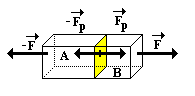 Normálové napětí, prodloužení
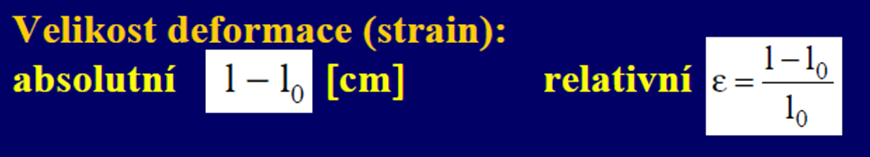 Hookův zákon
Platí pro pružnou deformaci
 Normálové napětí je přímo úměrné relativnímu prodloužení.
 Konstantou přímé úměry je E (Youngův modul pružnosti), je to materiálová konstanta
G = modul pružnosti ve smyku
Youngův modul pružnosti
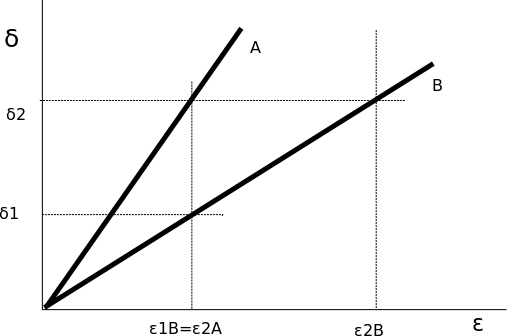 Vyšší hodnotu modulu pružností mají materiály, které potřebují na dosáhnutí stejné deformace vyšší napětí.
Křivka deformace
Popis křivky deformace
1.     OA - pružná deformace. Normálové napětí je přímo úměrné relativnímu prodloužení a platí tedy Hookův zákon. Napětí v bodě A se nazývá mez úměrnosti. 
2.     AB - dopružování. Přestanou-li působit vnější síly, deformace nezmizí ihned, ale až za určitou dobu Dopružování nastává u těles, u nichž nebylo vyvoláno větší normálové napětí než mez pružnosti . Většinou se mez pružnosti příliš neliší od meze úměrnosti (někdy jsou dokonce stejné).
3.     CD - tečení materiálu. Malé změně normálového napětí odpovídá velká změna relativního prodloužení. Napětí , při kterém nastává náhlé prodloužení materiálu, se nazývá mez kluzu (průtažnosti). 
4.     DE - zpevnění materiálu. Zpevnění materiálu končí dosažením meze pevnosti , po jejímž překročení se poruší soudržnost materiálu (tyč se přetrhne).
Část BE křivky deformace je oblast plastické deformace, tj. oblast deformace, která přetrvá i pokud přestanou působit vnější síly.